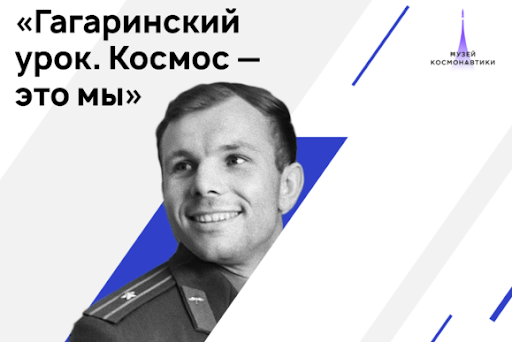 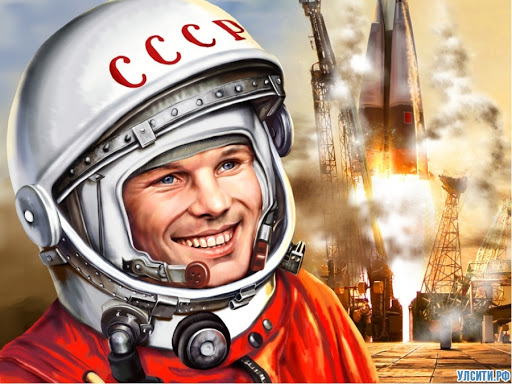 Внеурочная деятельность

Воспитательная работа

10 апреля 2020 года

МБОУ «СШ № 25»
Уважаемые ребята и родители! Урок 2020 года посвящен памятным датам и событиям года:
«От победы в Великой отечественной войне – к победам в космосе» - 75 лет Победы, Год Памяти и Славы
60 лет отряду космонавтов
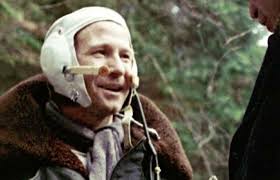 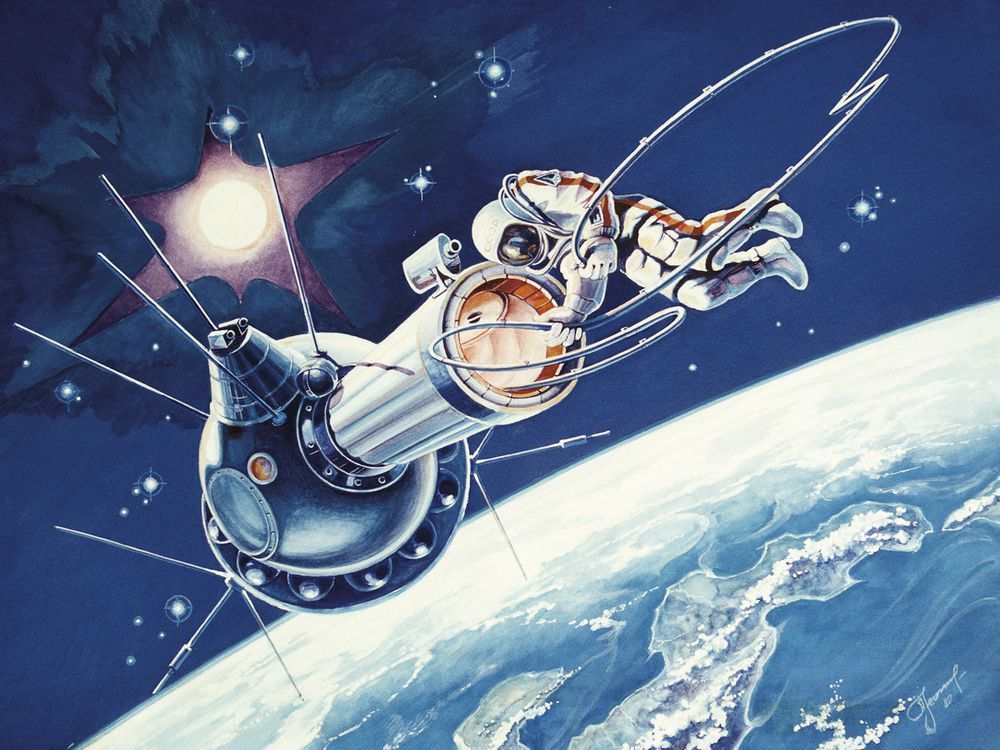 55 лет первому выходу человека в открытое космическое пространство
50 лет миссии «Луноход-1» (первый в мире дистанционно управляемый самоходный аппарат)
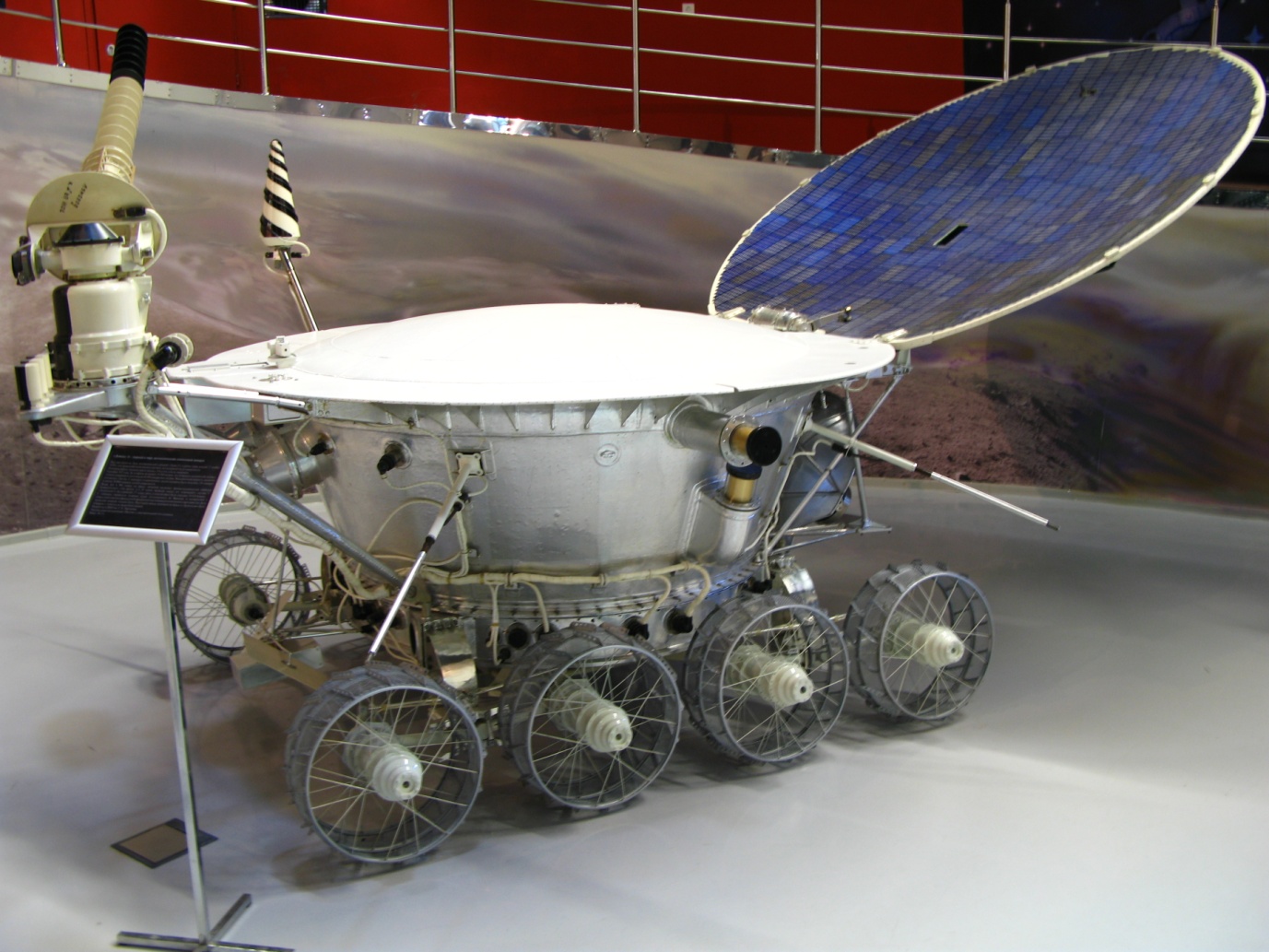 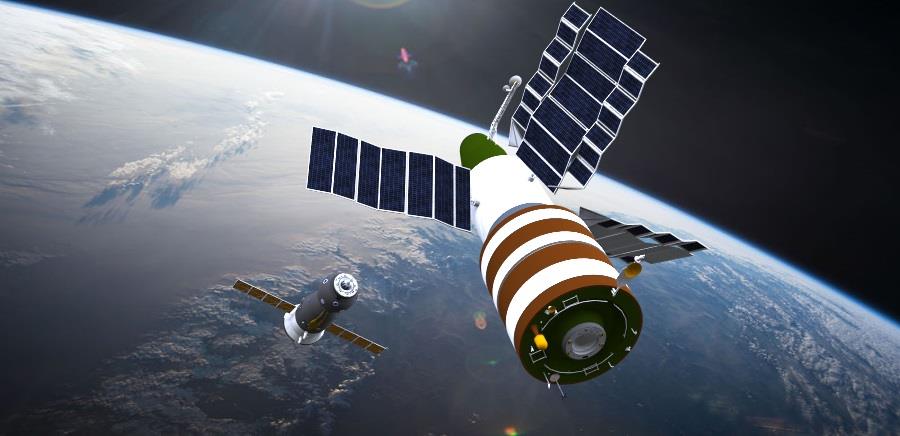 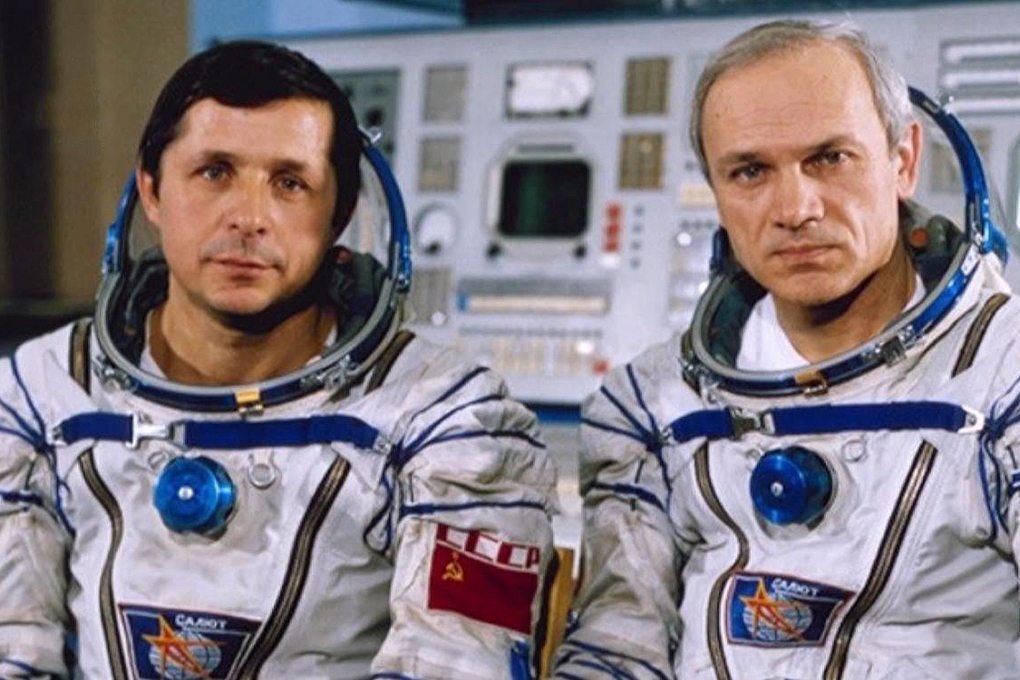 35 лет миссии космического корабля «Союз Т-13». Спасение орбитальной станции «Салют-7»
80-летие летчика-космонавта СССР, дважды Героя Советского Союза Виктора Петровича Савиных
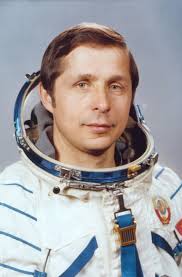 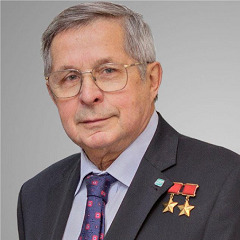 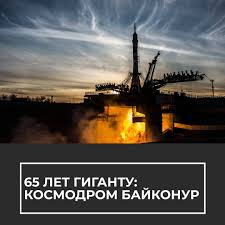 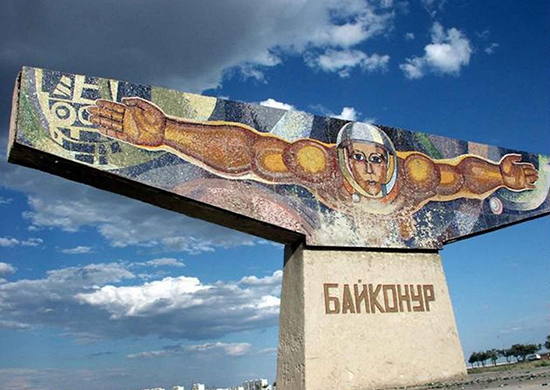 65 лет космодрому Байконур
90 лет со дня рождения летчиков-космонавтов СССР, дважды Героев Советского Союза Павла Романовича Поповича и Юрия Петровича Артюхина.
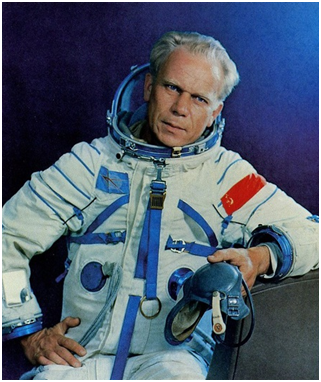 Предлагаем вам:

1. Просмотреть видеоролик «Мы первые! (3м58сек) о достижениях нашей страны в космическом развитии

2. Посмотреть видеоролик о первом человеке в космосе Ю.А.Гагарине (8 м.30 сек)

3. По желанию поучаствовать в викторине. 

    Ответы на вопросы присылать педагогу-организатору 
 1-4 классы: Ушаковой Юлии Евгеньевне на электронную почту yuliya-ushakova-96@mail.ru

5-11 классы: Кузьменко Оксане Васильевне ksana.gradskva@mail.ru 

 до 13 апреля включительно

Результаты викторины вы сможете увидеть на сайте школы 17 апреля 2020 года.

Желаем Вам удачи! 
Космос – это мы!